Thứ ba ngày 16 tháng 3 năm 2021
Tập viết
Bài 130, 131
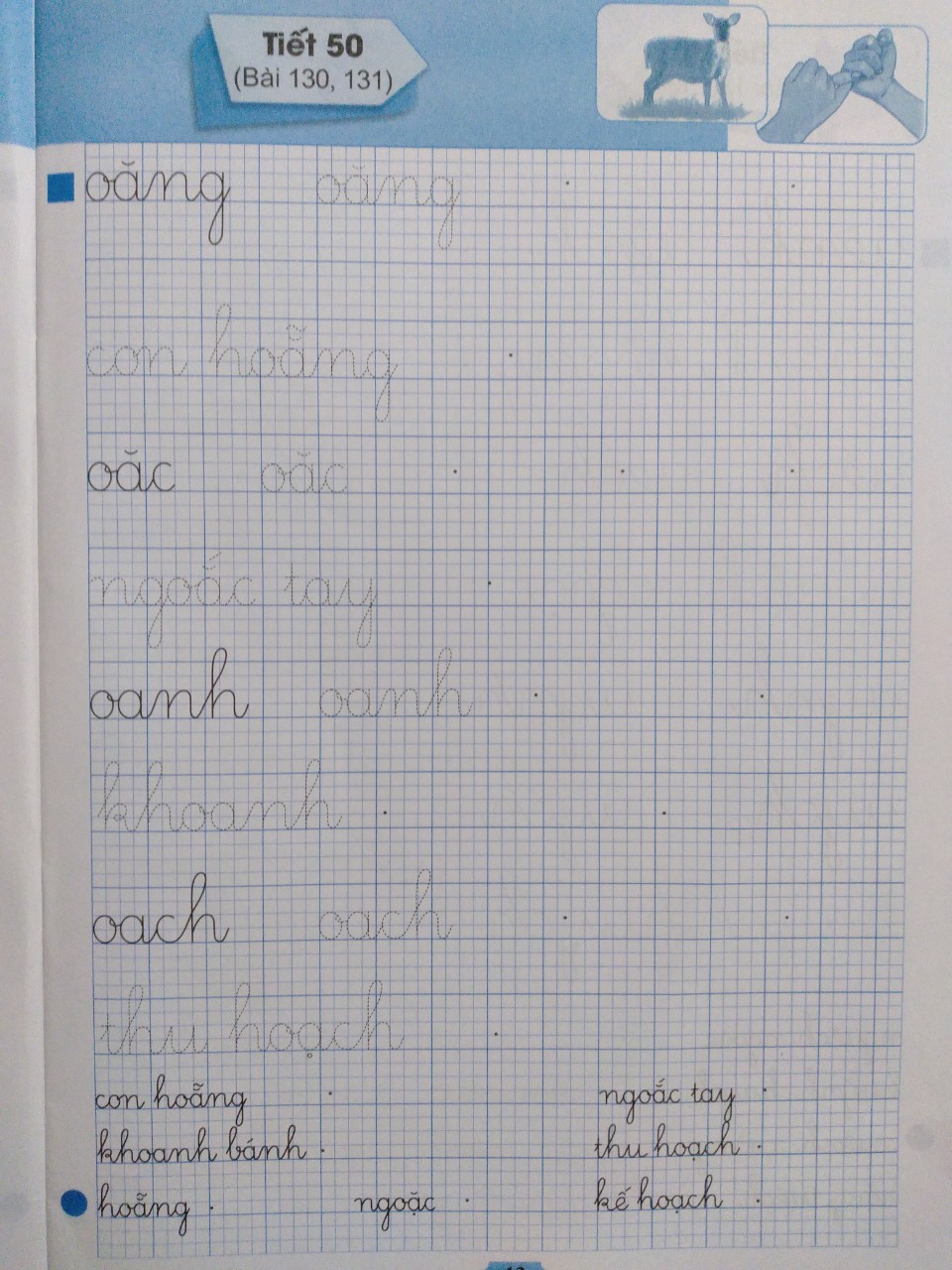 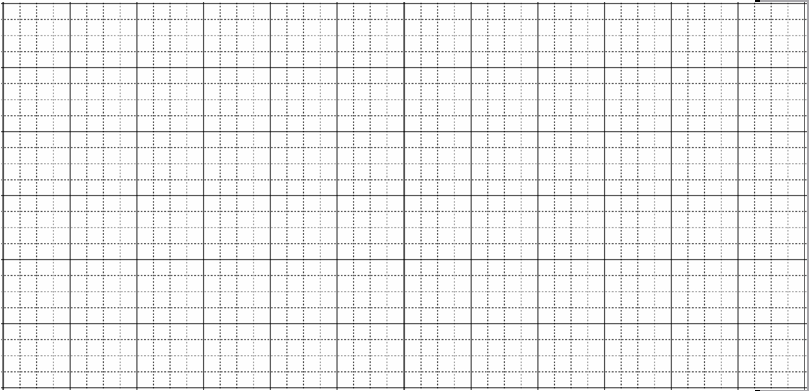 ęng
con hƋng
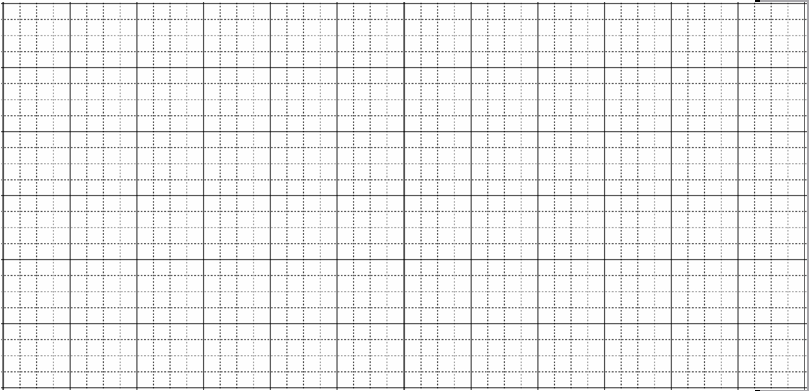 ęc
ngĳc tay
khΞnh
Ξnh
Ξch
Ǉhu hĲch
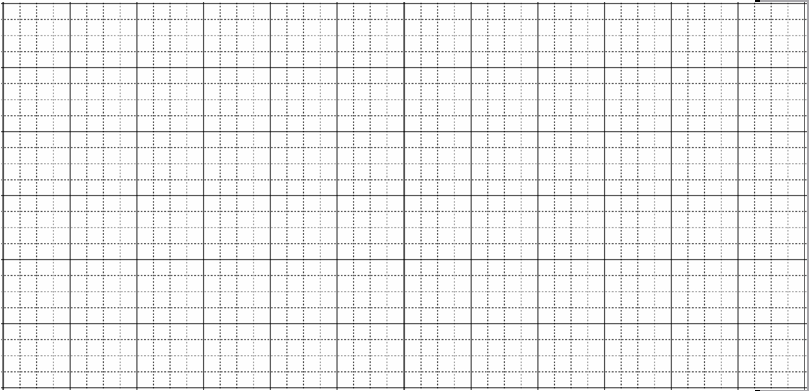 ęng
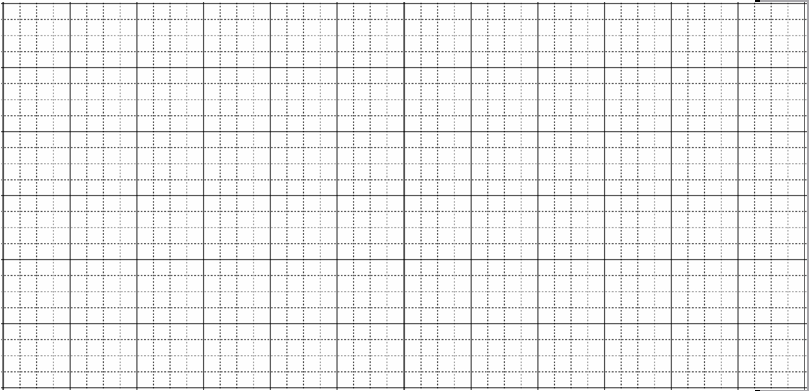 con hƋng
ęc
ngĳc Ǉay
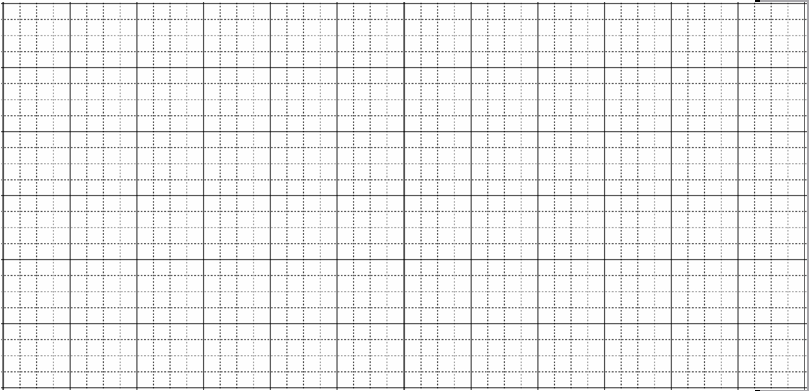 Ξnh
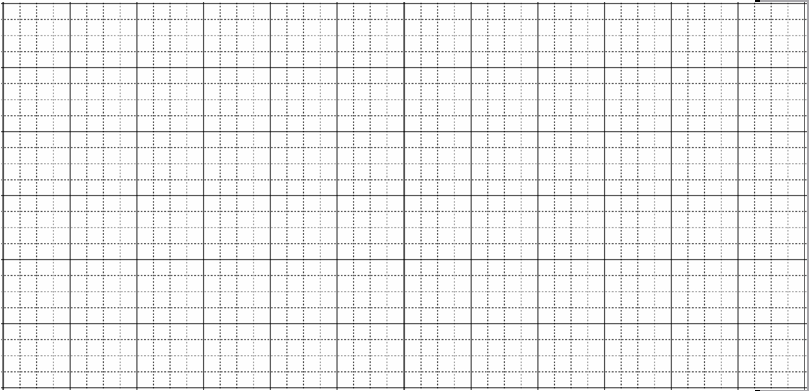 khΞnh
Ξch
Ǉhu hĲch
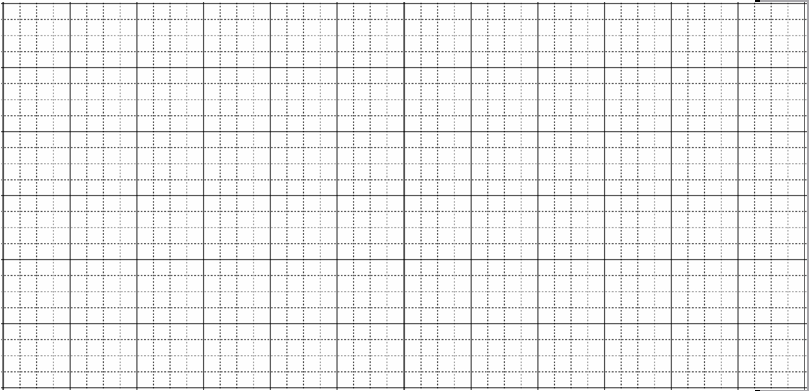 con hƋng
ngĳc tay
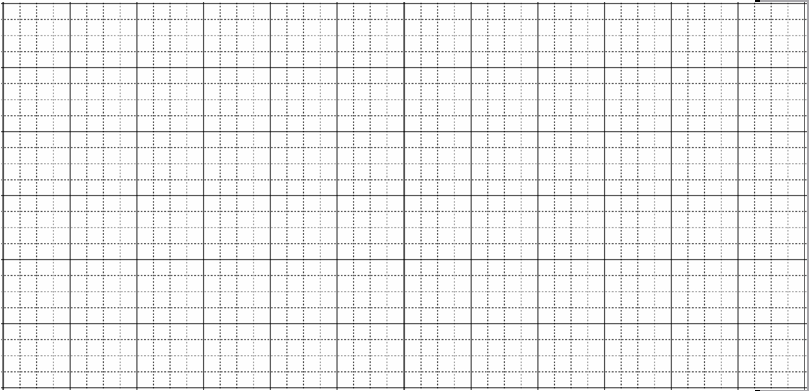 khΞnh bánh
Ǉhu hĲch
kǙ hĲch
hƋng
ngǠc
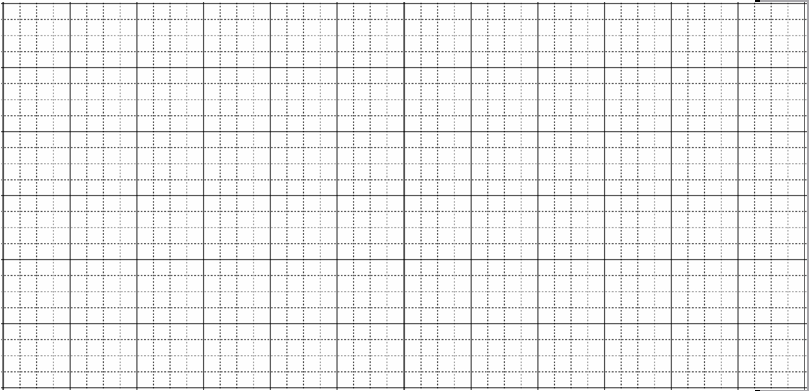 con hƋng
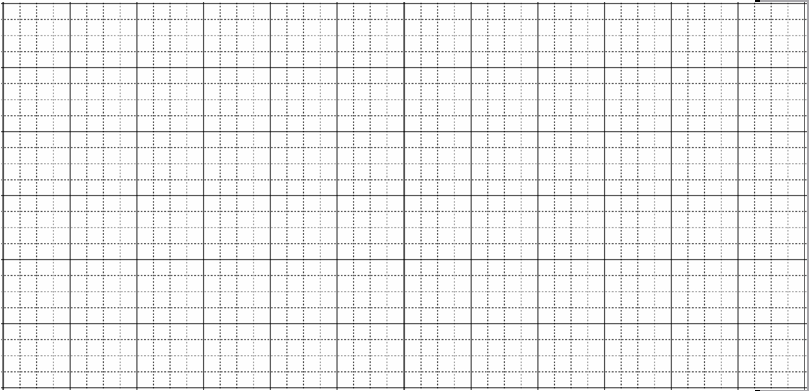 ngĳc tay
khΞnh bánh
Ǉhu hĲch
ngǠc
kǙ hĲch
hƋng